İNŞAAT MÜHENDİSLİĞİ BÖLÜMÜ
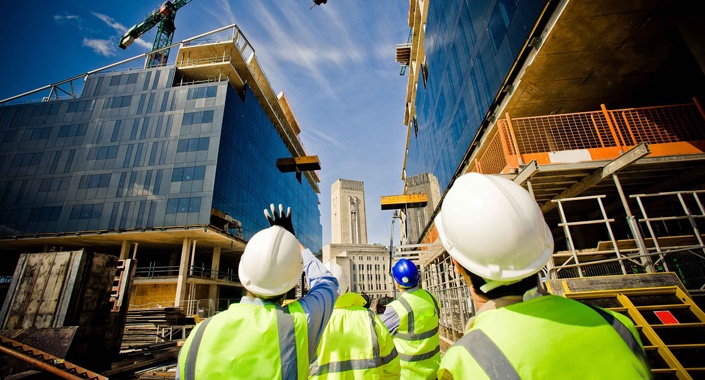 http://web.harran.edu.tr/insaat
İNŞAAT MÜHENDİSLİĞİ BÖLÜMÜ
Misyon
Yönetim
Eğitim
Başlıca Araştırma ve İnceleme Konuları
Bilimsel Çalışmalar
Bölüm Faaliyetleri
http://web.harran.edu.tr/insaat
İNŞAAT MÜHENDİSLİĞİ BÖLÜMÜ
Misyon
Araştırma sistematiğine sahip
Araştırmalarını dışlaştırabilen ve savunabilen
Deneysel ve teorik modelleme becerisine sahip
İleri yöntem ve teknolojileri kullanabilen
Etkin sözlü ve yazılı iletişim kurabilen
Grup ve bireysel çalışma kültürüne sahip
Mesleki etik ve sorumluluklarının bilincinde
Yaşam boyu araştırıcı
http://web.harran.edu.tr/insaat
İNŞAAT MÜHENDİSLİĞİ BÖLÜMÜ
BÖLÜM BAŞKANI: Prof. Dr. H. Murat ALGIN
BÖLÜM BAŞKAN YARDIMCISI
Dr. Öğretim Üyesi Muhammet Fethi GÜLLÜ
BÖLÜM BAŞKAN YARDIMCISI
Dr. Öğretim Üyesi Arda Burak EKMEN
BÖLÜM SEKRETERLİĞİ: Ramazan YILDIZ
Yönetim
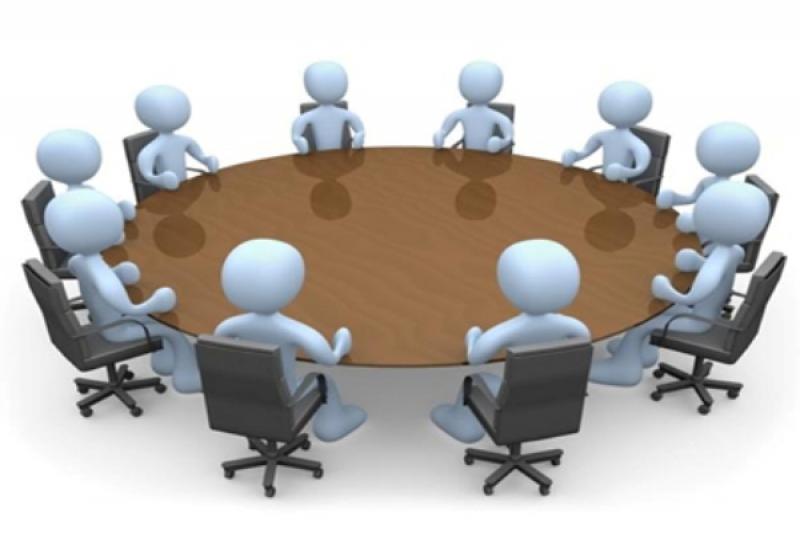 http://web.harran.edu.tr/insaat
İNŞAAT MÜHENDİSLİĞİ BÖLÜMÜ
İnşaat Mühendisliği Bölümü Komisyonları
1-) Akademi Komisyonu
Ders programı ve sınav tarihleri
Sosyal Faaliyetler
Konferans-sempozyum-seminer
Yüksek Lisans Öğrenci ve Akademik Faaliyetlerin İzlenmesi
Akademik sorunlar ve ilgili konular
http://web.harran.edu.tr/insaat
İNŞAAT MÜHENDİSLİĞİ BÖLÜMÜ
İnşaat Mühendisliği Bölümü Komisyonları
2-)       Ö     ğrenci Komisyonu
Yatay geçiş
Dikey geçiş (intibak)
Muafiyet
Burs, yardım ve spor faaliyetleri
Af inceleme
Öğrenci ve öğretim üyesi değişim programları (Erasmus, Farabi vb.)
Öğrenci sorunları ve ilgili konular  3-) B ölüm Yapılanma Komisyonu
4-)     S  taj komisyonları (Yol,Su,Yapı.)
http://web.harran.edu.tr/insaat
İNŞAAT MÜHENDİSLİĞİ BÖLÜMÜ
Anabilim Dalları
Geoteknik Anabilim Dalı
Yapı Anabilim Dalı
Hidrolik Anabilim Dalı
Mekanik Anabilim Dalı
Ulaşım Anabilim Dalı
http://web.harran.edu.tr/insaat
İNŞAAT MÜHENDİSLİĞİ BÖLÜMÜ
Araştırma Konuları
Zemin Mekaniği
Temel Mühendisliği
Geoteknik Tasarım
Geoteknik Deprem Mühendisliği
http://web.harran.edu.tr/insaat
İNŞAAT MÜHENDİSLİĞİ BÖLÜMÜ
Araştırma Konuları
Yapı Statiği
Yapı Dinamiği
Yapıların Stabilitesi
Kusurlu Yapıların Analizi
Yığma Yapılar
Depreme Dayanıklı Yapı Tasarımı
Betonarme ve Yığma Binaların Deprem Güvenliğinin Belirlenmesi
Betonarme ve Yığma Binaların Yapım Esasları
http://web.harran.edu.tr/insaat
İNŞAAT MÜHENDİSLİĞİ BÖLÜMÜ
Araştırma Konuları
Genetik Algoritmalar ile Optimum Tasarım
Mühendislikte Yapay Sinir Ağlarının Kullanımı
Sismik İzolasyon ve Yapıların Yarı Aktif Kontrolü
Yapıların Tahribatlı Tahribatsız Muayene Metodları
Atık Malzeme Değerlendirmesi
Malzeme Teknolojisi, Üretimi ve Standartları
http://web.harran.edu.tr/insaat
İNŞAAT MÜHENDİSLİĞİ BÖLÜMÜ
Araştırma Konuları
Su Yapıları
Hidrolik
Barajların Güvenliği
Dolu Savaklar
Mühendislikte İstatistik Uygulamaları
Hidrolojik Analiz ve Tasarım
http://web.harran.edu.tr/insaat
İNŞAAT MÜHENDİSLİĞİ BÖLÜMÜ
Akademik Kadro(2021)
Profesör	: 4
Doçent	: 4
Dr. Öğretim Üyesi	: 4
Dr. Araştırma Görevlisi : 1
Araştırma Görevlisi : 3
http://web.harran.edu.tr/insaat
AKADEMİK PERSONEL
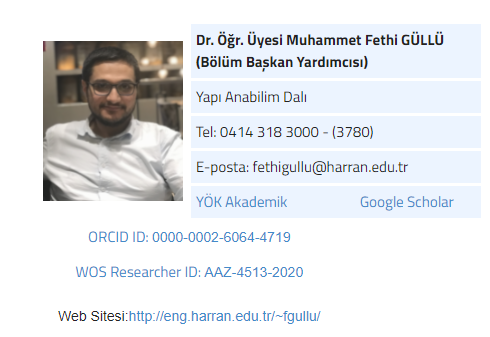 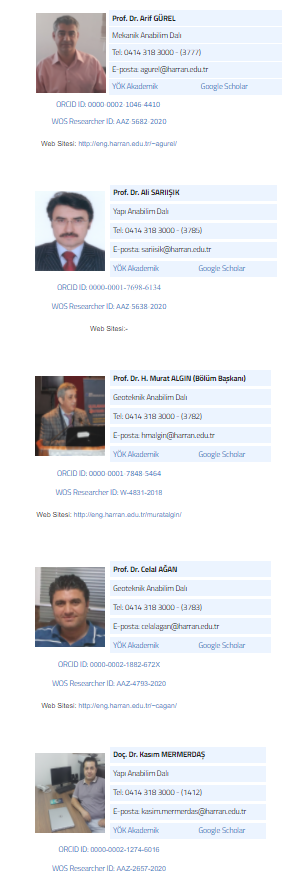 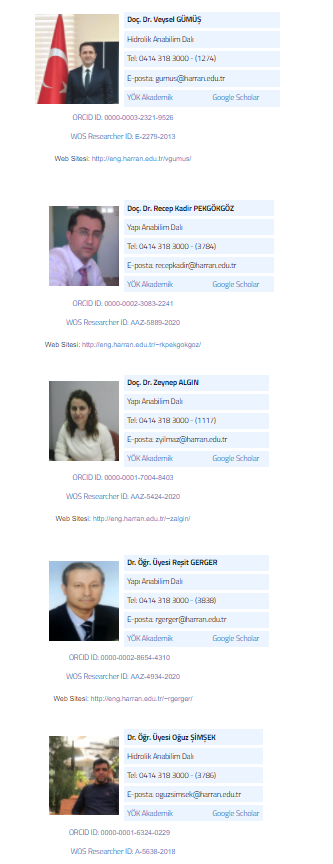 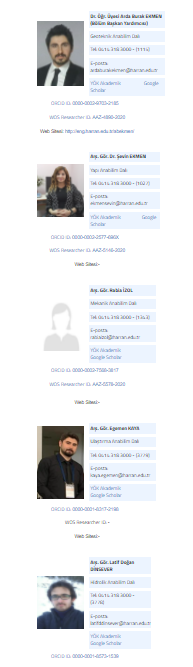 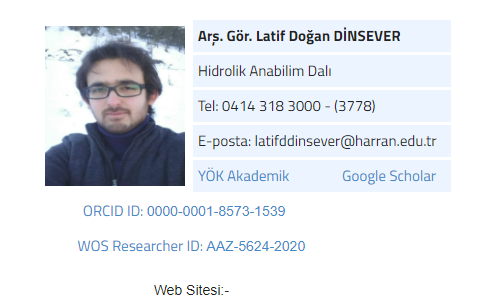 İNŞAAT MÜHENDİSLİĞİ BÖLÜMÜ
MÜDEK



Mühendislik Eğitim Programları Değerlendirme ve Akreditasyon Derneği (MÜDEK), farklı disiplinlerdeki mühendislik eğitim programları için akreditasyon, değerlendirme ve bilgilendirme çalışmaları yaparak Türkiye’de mühendislik eğitiminin kalitesinin yükseltilmesine katkıda bulunmak amacıyla faaliyet gösteren bir sivil toplum kuruluşudur. 
2011 yılında çalışmalarına başlanan ve son olarak 08-10 Mart 2015 tarihlerinde MÜDEK Dış Değerlendirmeye tabi tutulan bölümümüz, bu değerlendirme sonucunda MÜDEK Akreditasyonu almaya hak kazanmış, bu kapsamda akredite belgeleri 01 Temmuz 2015 tarihinde onaylarak bölümümüze ulaşmıştır. İnşaat Mühendisliği Bölümümüzün MÜDEK akreditasyonu yapılan ara değerlendirme sonrasında 30.09.2023 tarihine kadar uzatılmıştır.     Bu belge ile İnşaat Mühendisliği Bölümü normal ve ikinci öğretim lisans programları 2+3+2 yıl süre ile akredite edilmiş olup, söz konusu programlardan mezun olan öğrencilerimize verilecek EUR-ACE Etiketli Sertifika ile alacakları diplomaları Avrupa ve Amerikada geçerli olacaktır.
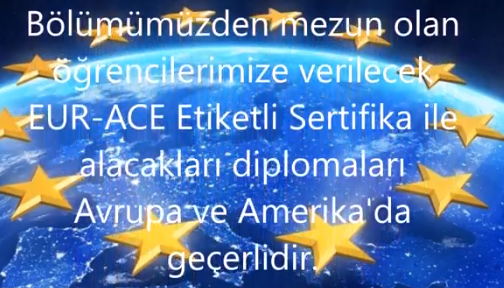 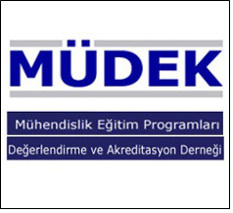 http://web.harran.edu.tr/insaat
İNŞAAT MÜHENDİSLİĞİ BÖLÜMÜ
Lisans ve Lisansüstü Eğitimleri
Lisans programlarımızın dışında Mekanik, Yapı, Geoteknik, Ulaşım ve Hidrolik Anabilim
Dallarında Yüksek Lisans ve Doktora programları yürütülmektedir. 

Bölümümüzde bugün itibariyle 746 lisans, 80 yüksek lisans ve 28 doktora öğrencisi bulunmakta olup öğretim üyesi başına düşen toplam öğrenci sayısı yaklaşık 78’dir.
http://web.harran.edu.tr/insaat
İNŞAAT MÜHENDİSLİĞİ BÖLÜMÜ
Lisans ve Lisansüstü Eğitimleri
Lisans programlarımızın dışında Mekanik, Yapı, Geoteknik, Ulaşım ve Hidrolik Anabilim
Dallarında Yüksek Lisans ve Doktora programları yürütülmektedir.
http://web.harran.edu.tr/insaat
İNŞAAT MÜHENDİSLİĞİ BÖLÜMÜ
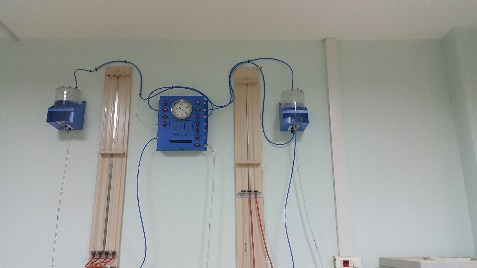 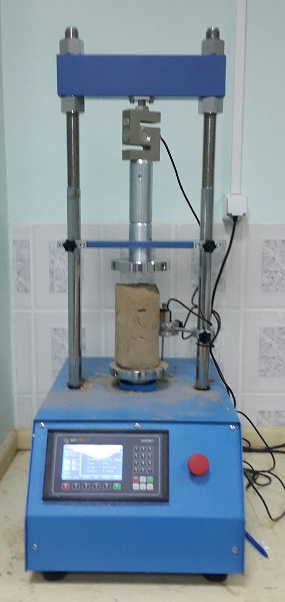 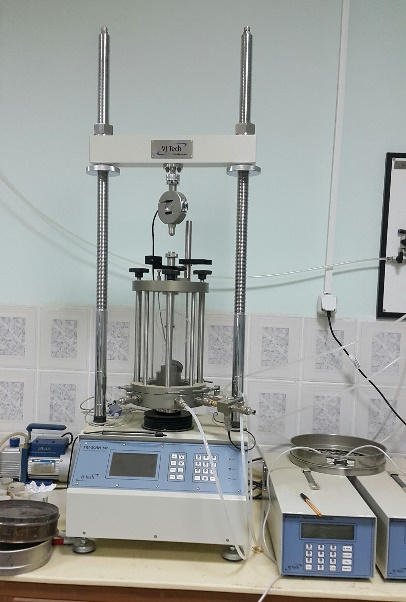 Laboratuvarlar
Aktif Laboratuvarlarımız
Geoteknik Mekaniği Laboratuvarı
Hidrolik Laboratuvarı
Yapı Laboratuvarı
Yapı Malzemesi Laboratuvarı
Bilgisayar Laboratuvarı
Ulaştırma Laboratuvarı
Kullanıma Açmayı Planladığımız Laboratuvarlarımız
Mekanik Laboratuvarı
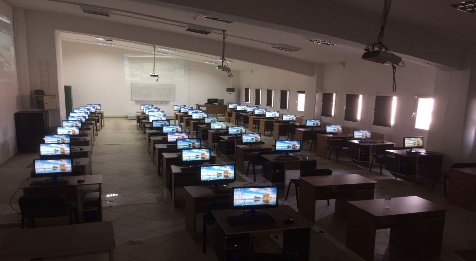 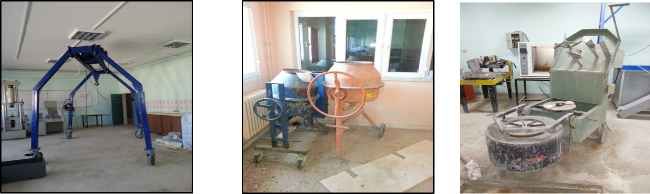 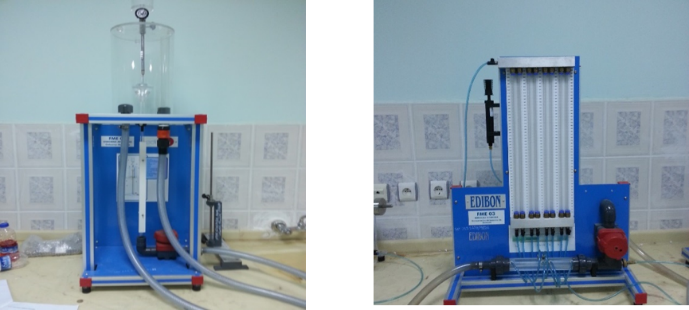 http://web.harran.edu.tr/insaat
İNŞAAT MÜHENDİSLİĞİ BÖLÜMÜ
İnşaat Kulübü
Harran İnşaat Kulübü aktif olarak çalışmalarına devam etmektedir.
http://web.harran.edu.tr/insaat
İNŞAAT MÜHENDİSLİĞİ BÖLÜMÜ
Öğrencilerimizin email adreslerini otomasyon sistemi üzerinde güncel tutmaları ders bilgilendirmeleri ve bölüm duyuruları açısından önem arz etmektedir.
İNŞAAT MÜHENDİSLİĞİ BÖLÜMÜ
Bölüm İnternet Sayfası

Bölümümüzün internet sayfası http://web.harran.edu.tr/insaat
adresinden hizmet vermektedir.
Bilgiler ve duyurular devamlı olarak güncellenmektedir.
http://web.harran.edu.tr/insaat